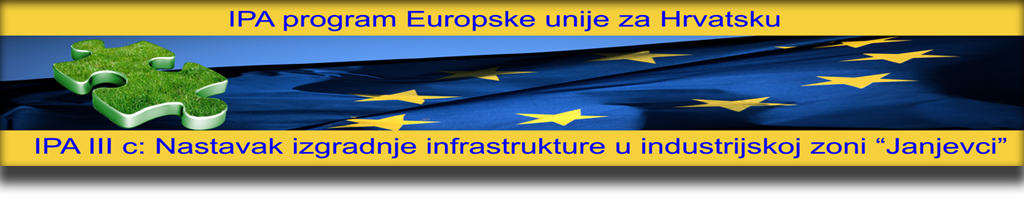 Predstavljanje investicija u Industrijskoj zoni “Janjevci”
Valent Poslon

29. Kolovoza 2013.
Donji Miholjac
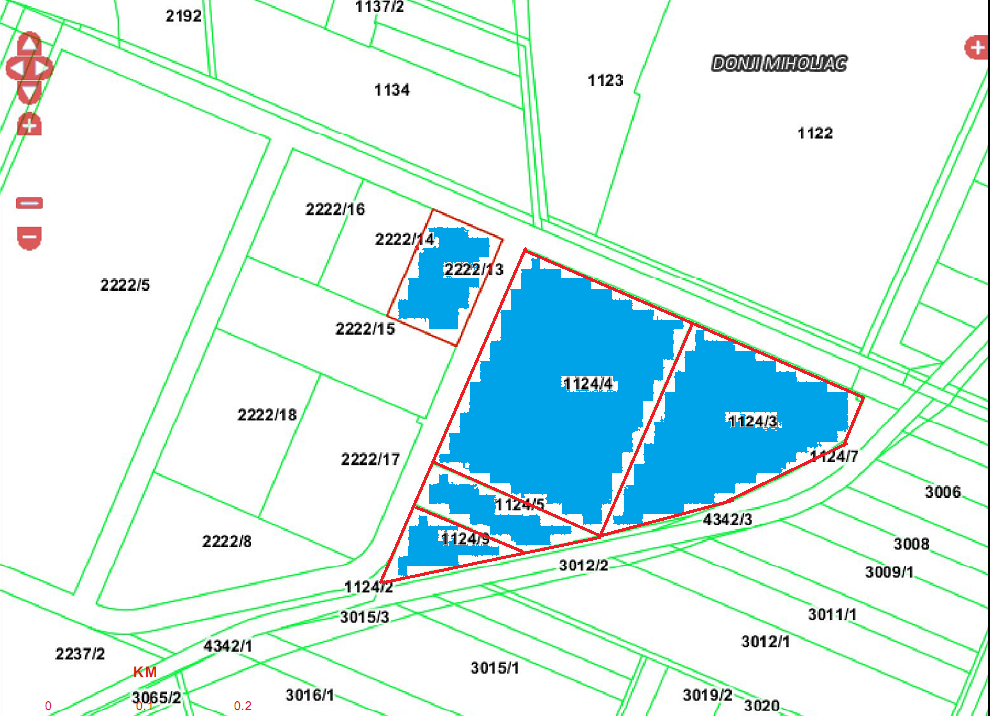 Poduzetnički inkubator “Osvit”
Namjena objekta
ICT start-up malih i srednjih poduzeća i poduzetnika koji će ući u inkubator,
Posebne interesne skupine – mladi nezaposleni stručnjaci, žene poduzetnice, 
ICT tvrtke i koje koriste hi-tech tehnologije,
Novim poduzetnicima,
Podaci o objektu
Veličina objekta – 400 m2
9 poslovnih prostora,
Jedna etaža,
Niskoenergetska gradnja,
Korištenje solarne energije,
Tlocrt objekta
Maketa objekta
Stanje radova
IPA IIIC - DORIBIS Network
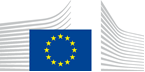 Contracting Authority: Central Finance and Contracting Agency
Republic of Croatia
The Business-Related Infrastructure Grant Scheme 
Grant Application Form
Reference: 
EuropeAid/134244/D/ACT/HR
Deadline for submission of concept notes and applications: 13 June 2013
HVALA NA PAŽNJI!
Ova prezentacija izrađena je uz pomoć Europske unije. Sadržaj prezentacije isključiva je odgovornost Miholjačkog poduzetničkog centra – Lokalne razvojne agencije d.o.o. i ni na koji način se ne može smatrati da odražava gledište Europske unije.
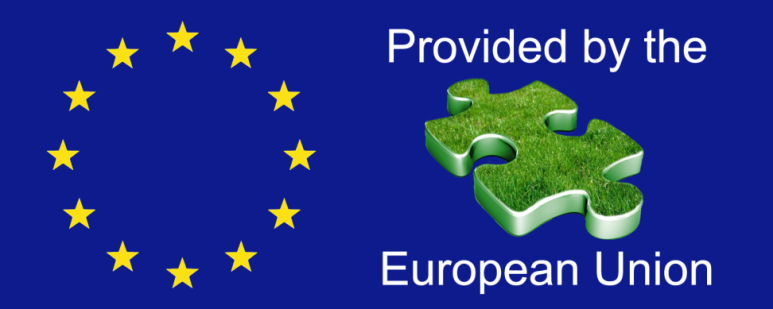